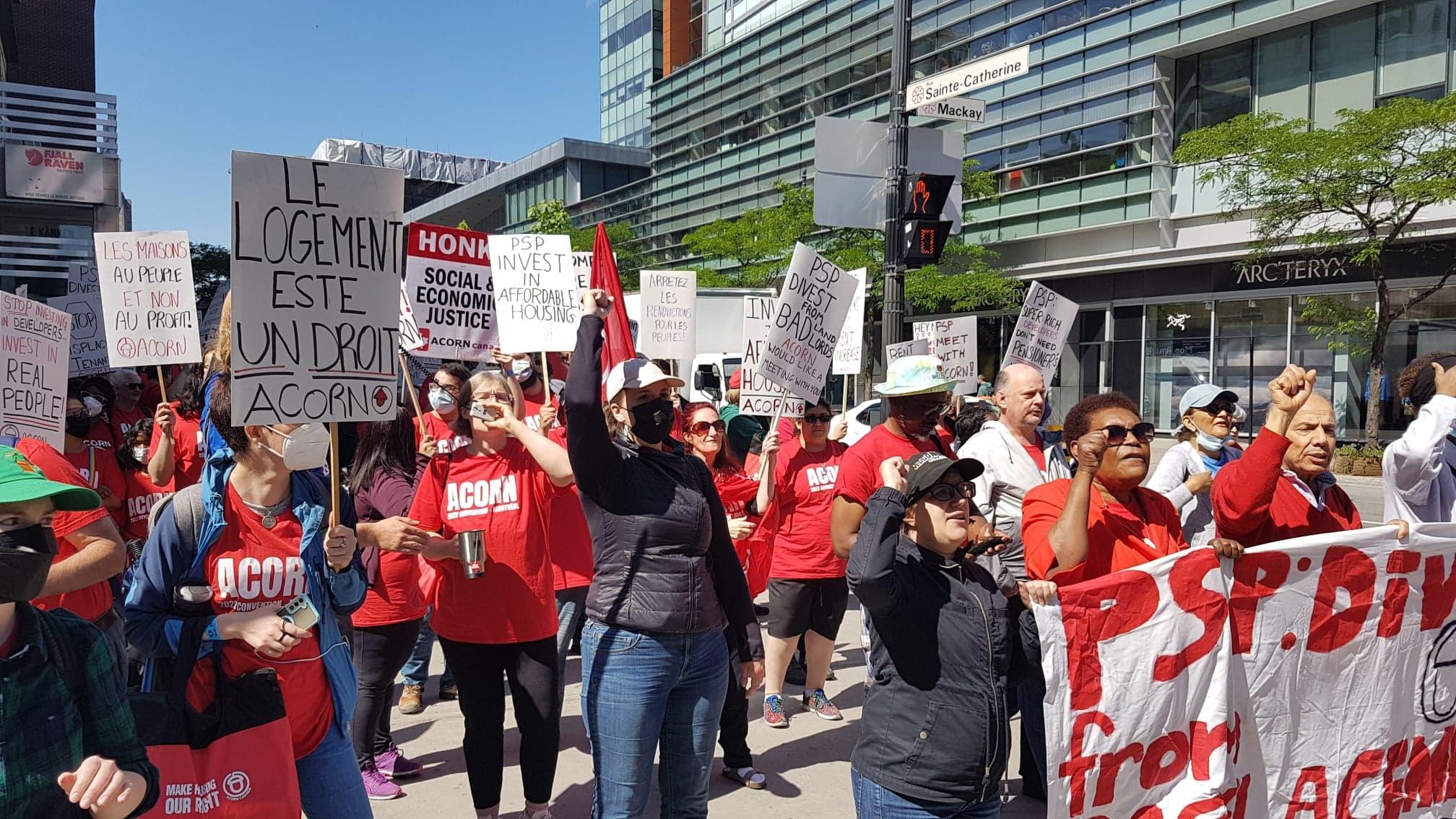 ACORN Canada 
Convention 101
Sat, June 15th- Mon, June 17th
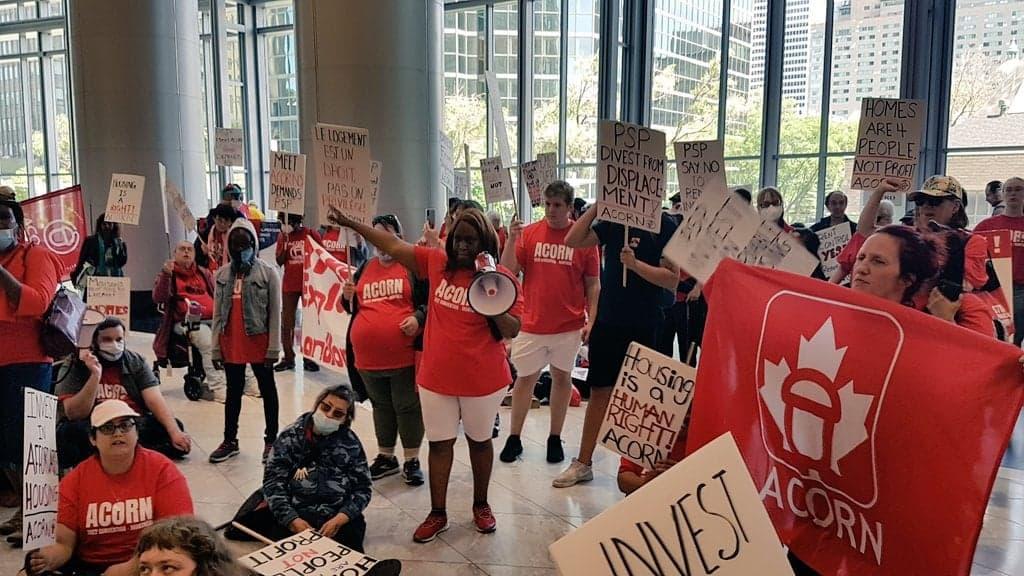 Land Acknowledgements 
Introductions
Ground Rules
Everyone is muted during presentations 
Stay muted if you’re not speaking 
Be respectful during group discussion. 
Ask questions, listen to each other and allow others to speak.
Please avoid cross talk and oppressive language
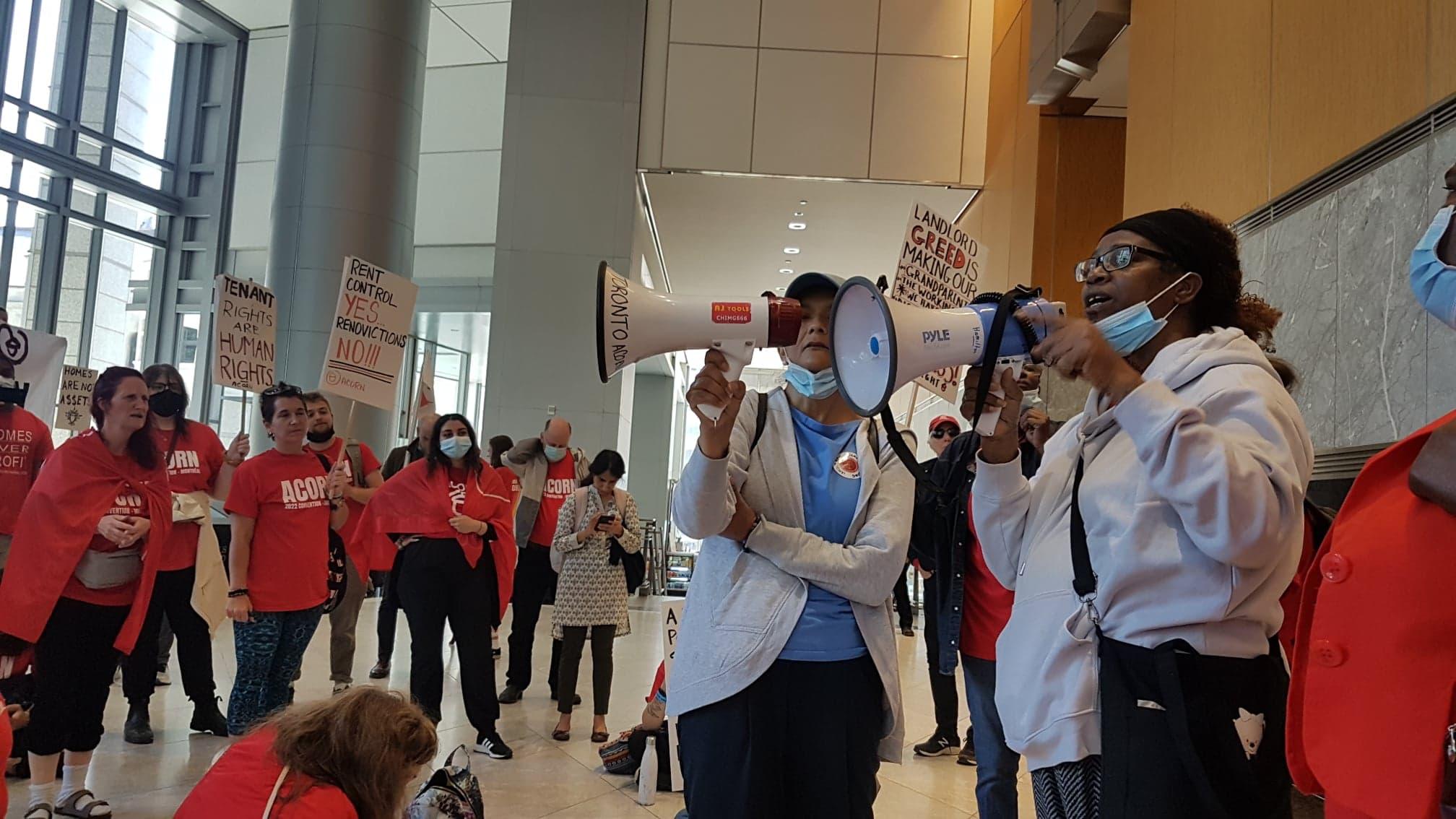 Agenda
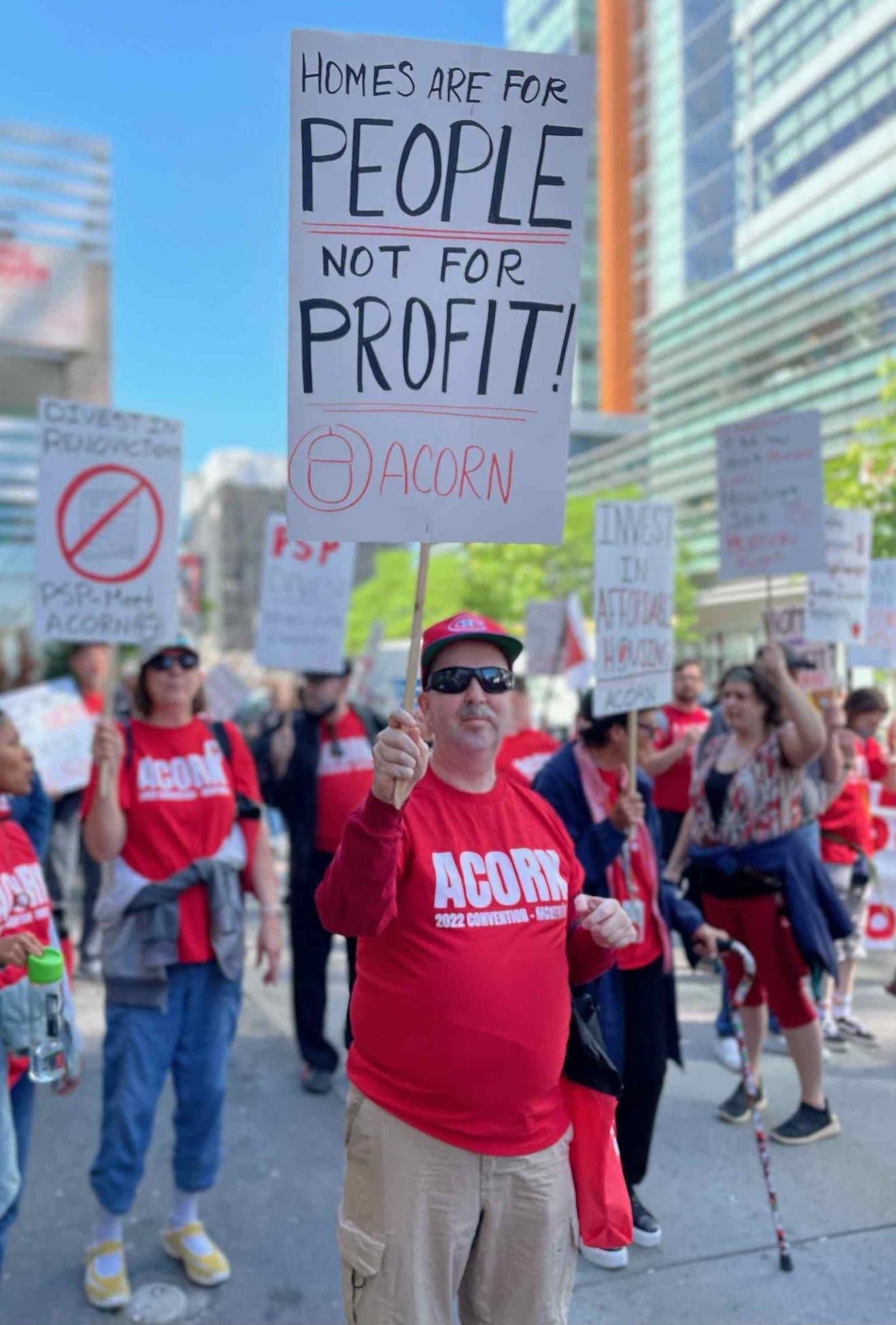 What is ACORN
What is Convention
Convention 2024 Updates 
Brainstorming Session
Fundraising for Convention 
Upcoming Events and Announcements 
Other business for remote members
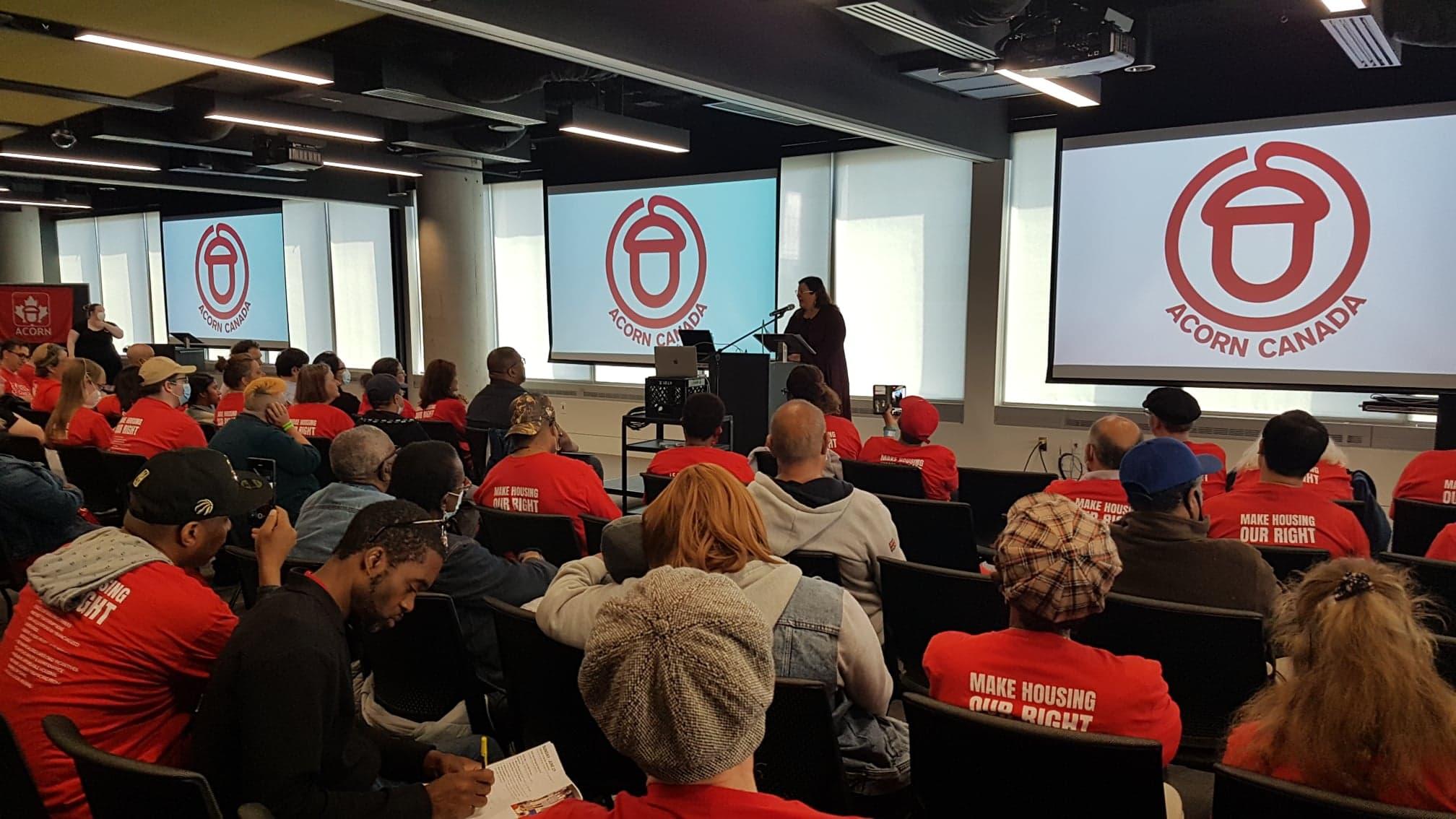 What is ACORN?
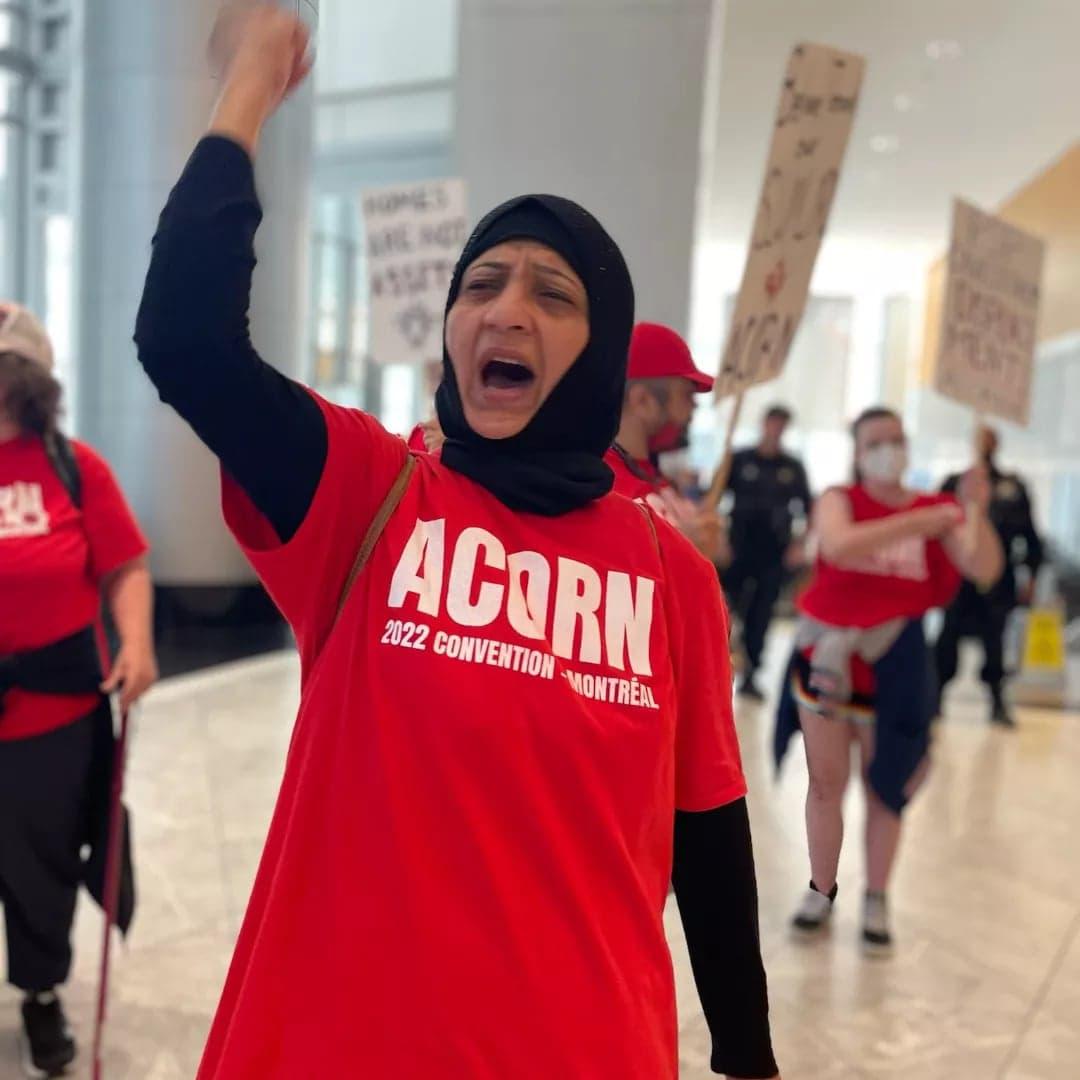 ACORN is a membership based community organization of low and moderate-income people fighting for change. We have been active since 2004 and we have 25 chapters in 11 cities across Canada, with 160,000+ members. Our campaigns are focused on social and economic justice and include issues like housing, banking, predatory lending, and the digital divide.
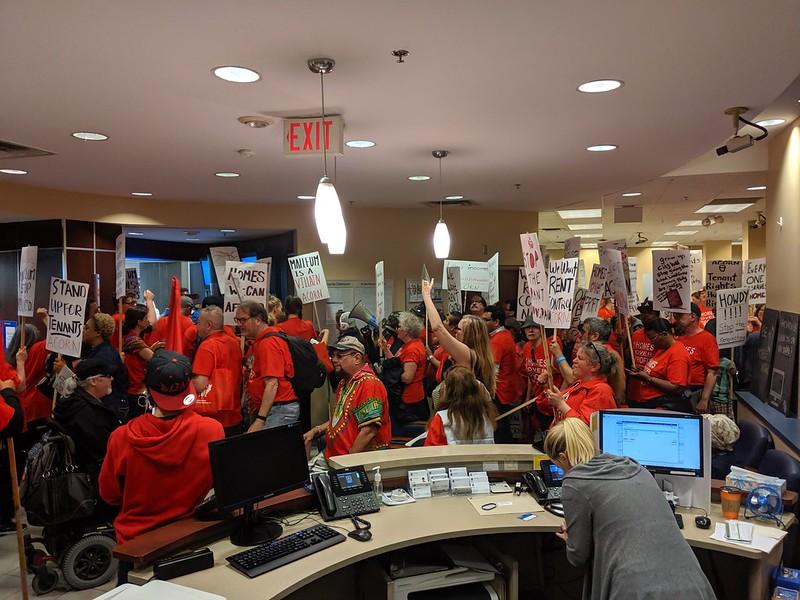 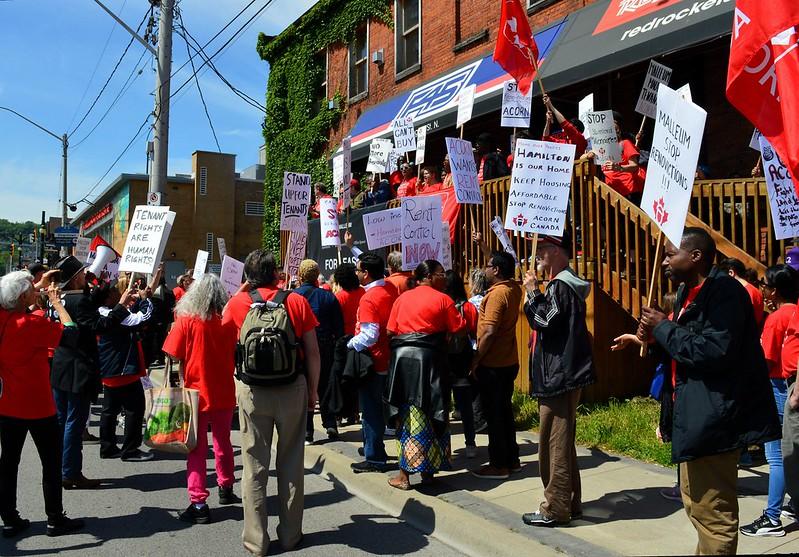 Convention Overview
3 days of workshops, prominent guest speakers (politicians, labour leaders, activists etc), a gala dinner and a BIG action on the last day!
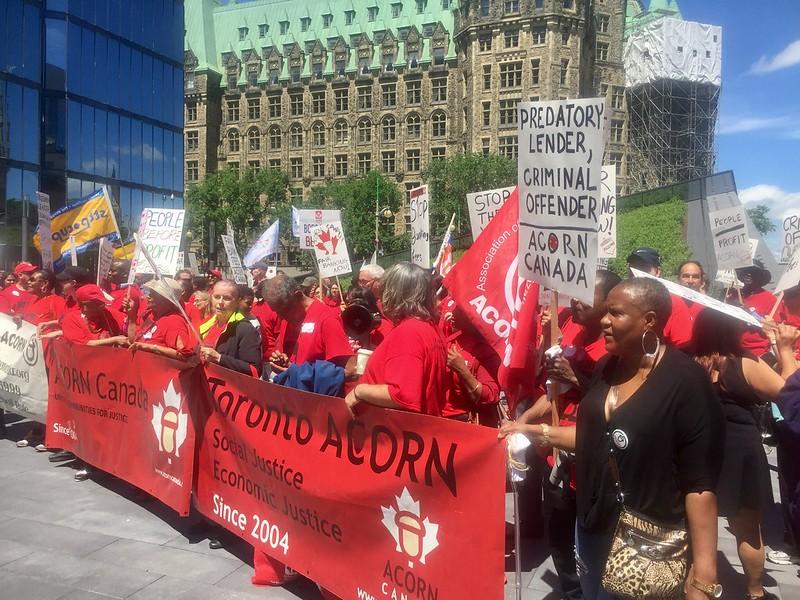 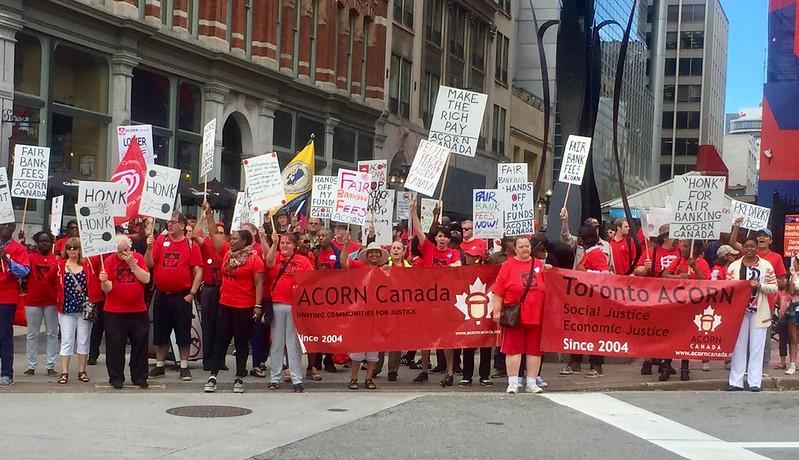 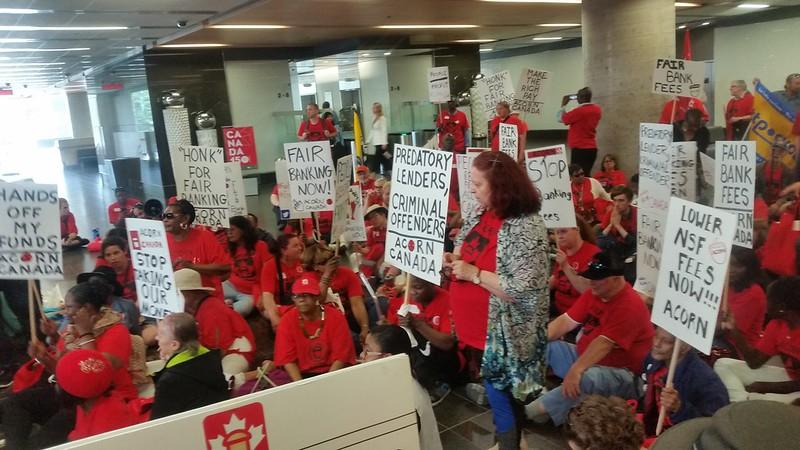 Past Conventions
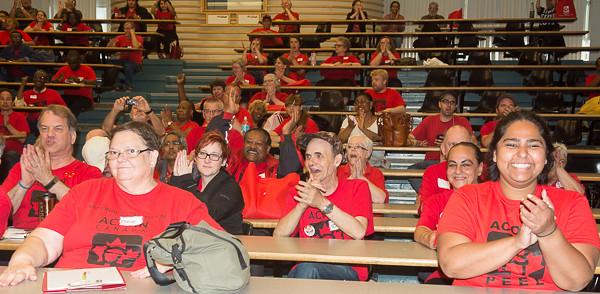 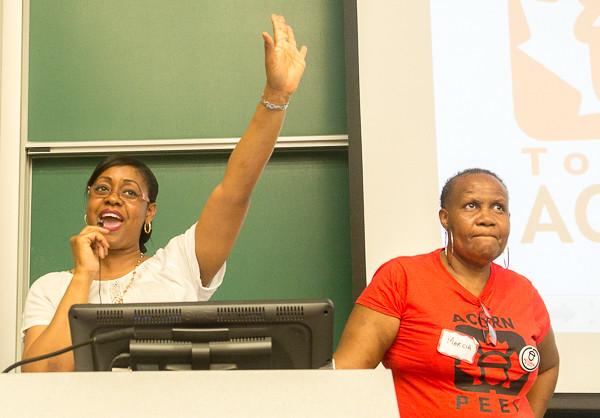 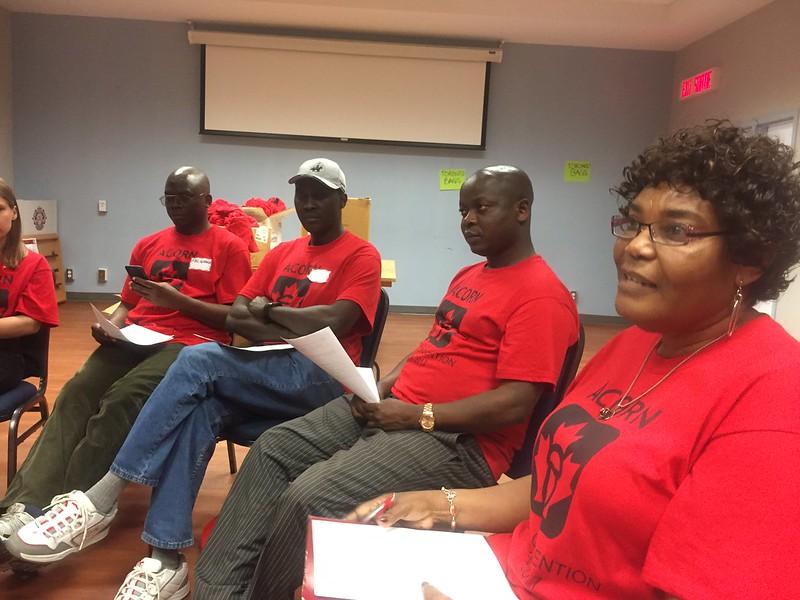 Past 
Conventions
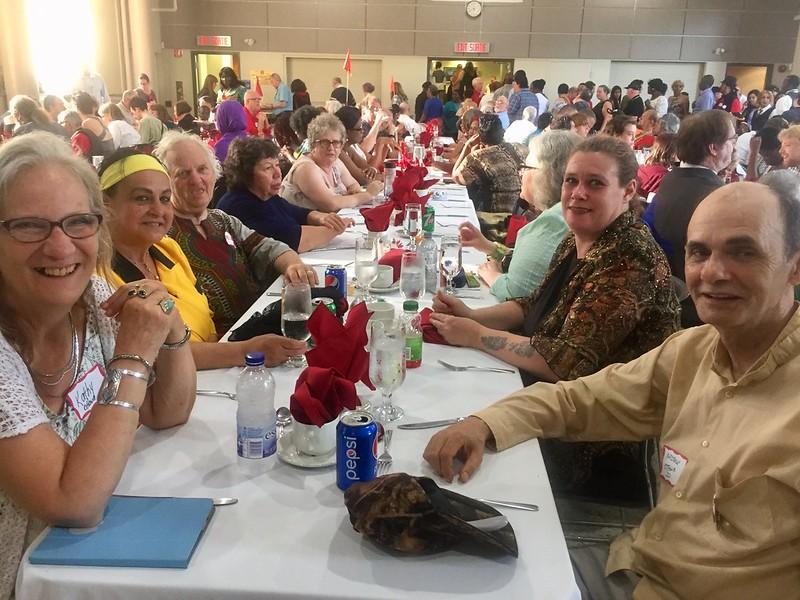 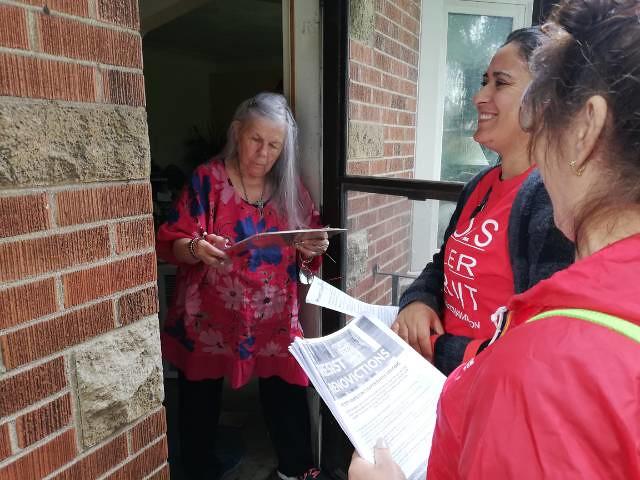 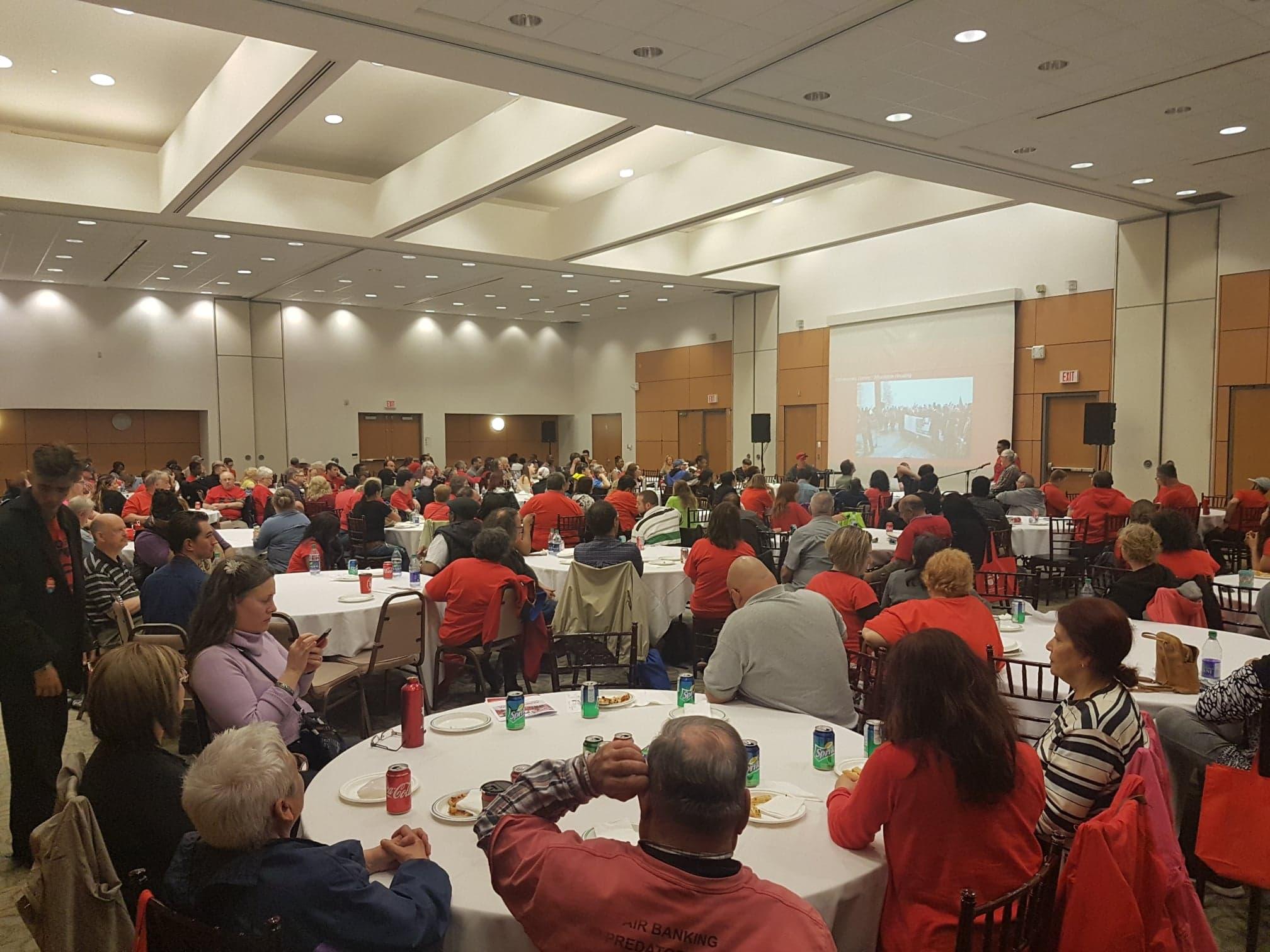 Past Conventions
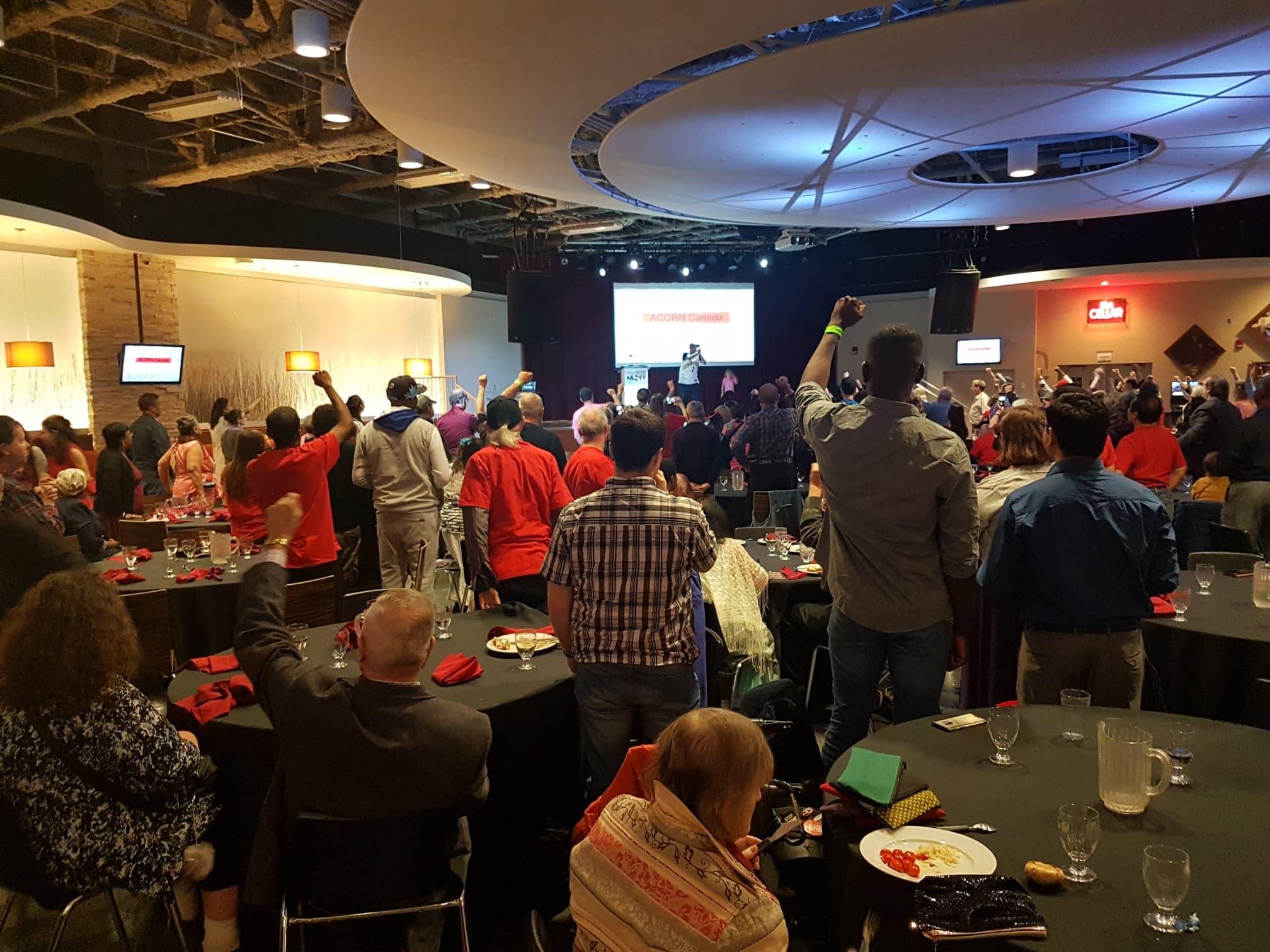 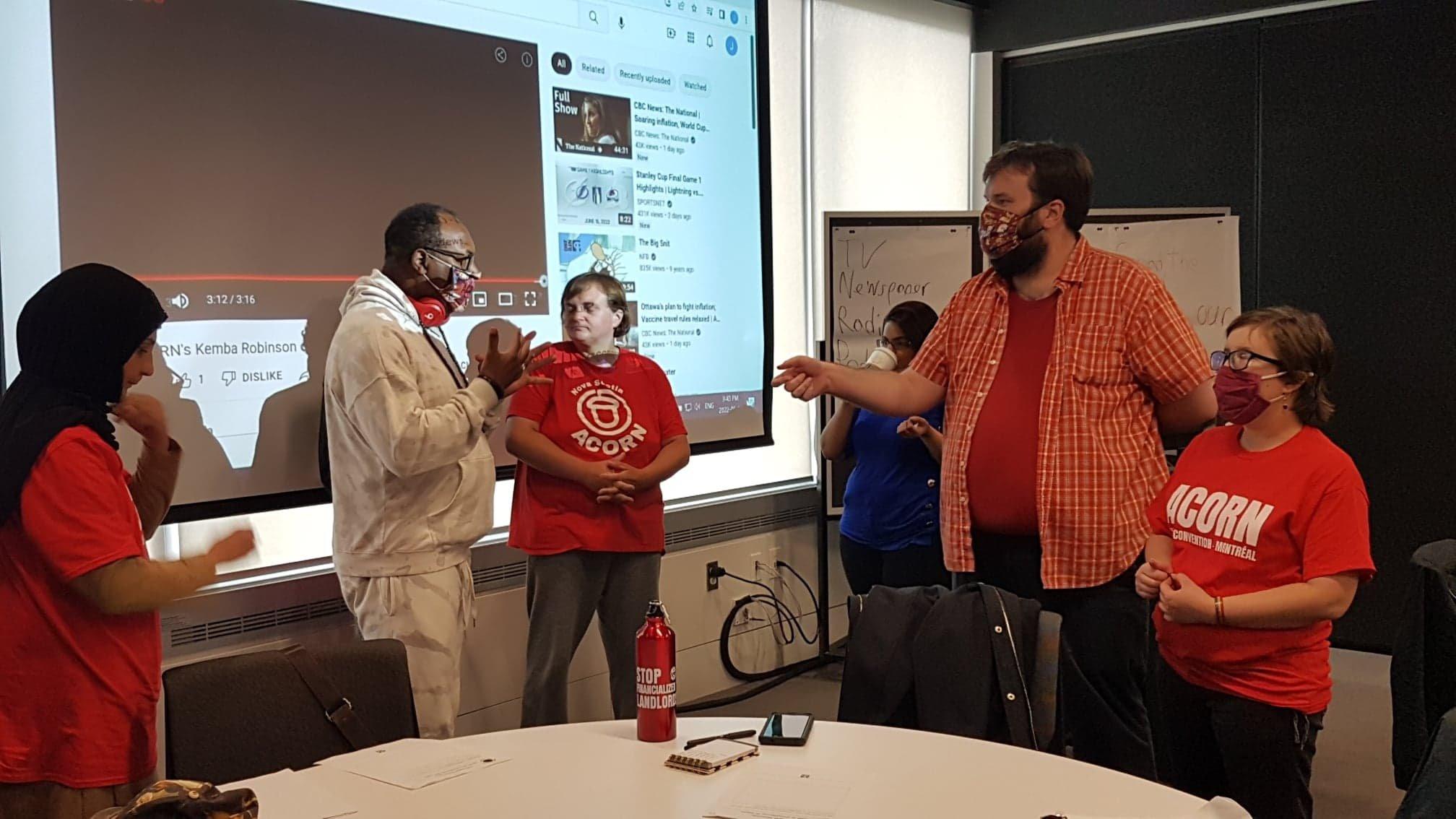 Promo video for 2024:
https://www.youtube.com/watch?v=ljM7y719_0I
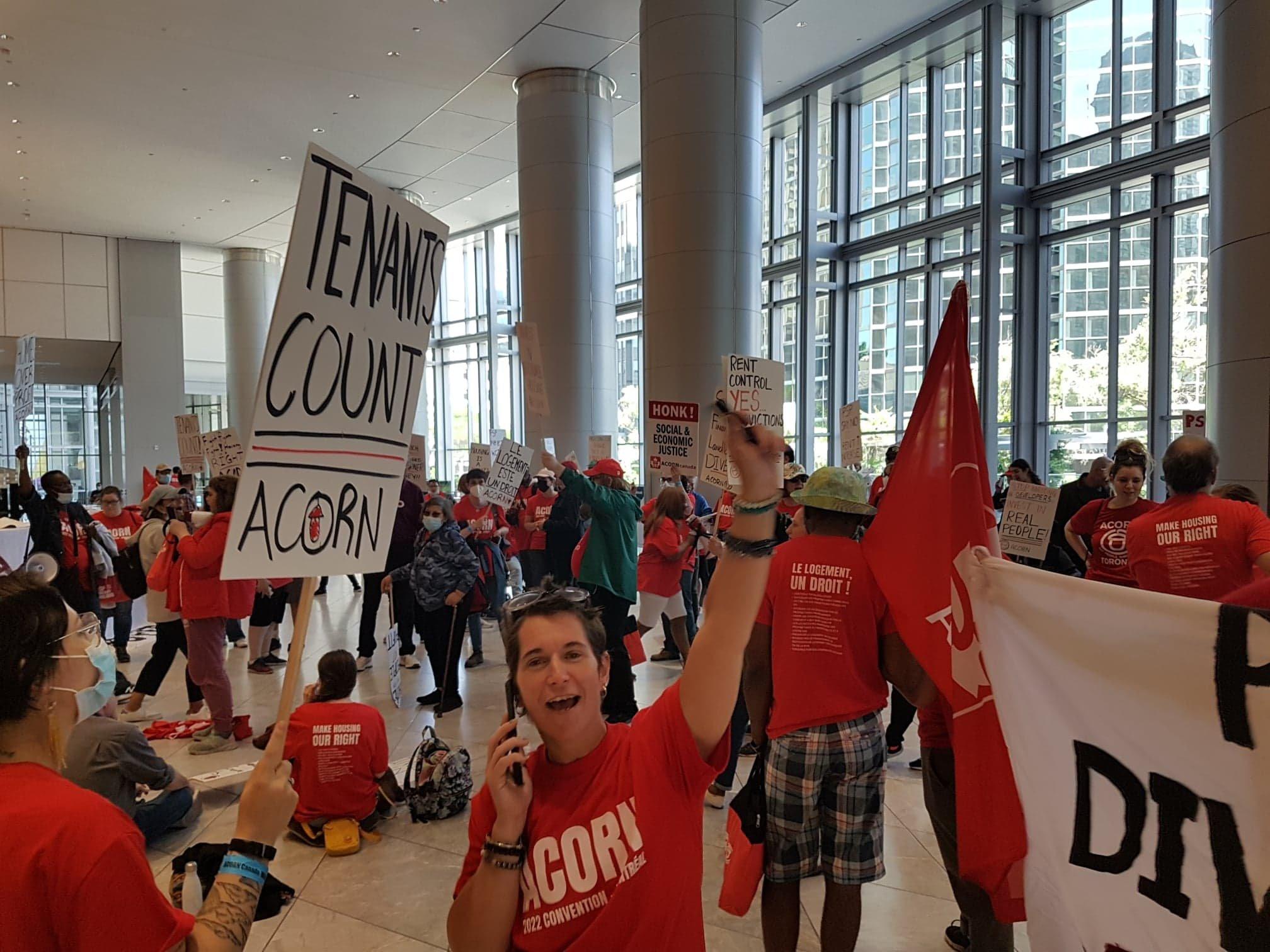 2022 Montreal Convention Highlights:
https://acorncanada.org/video/acorn-canada-national-convention-2022/
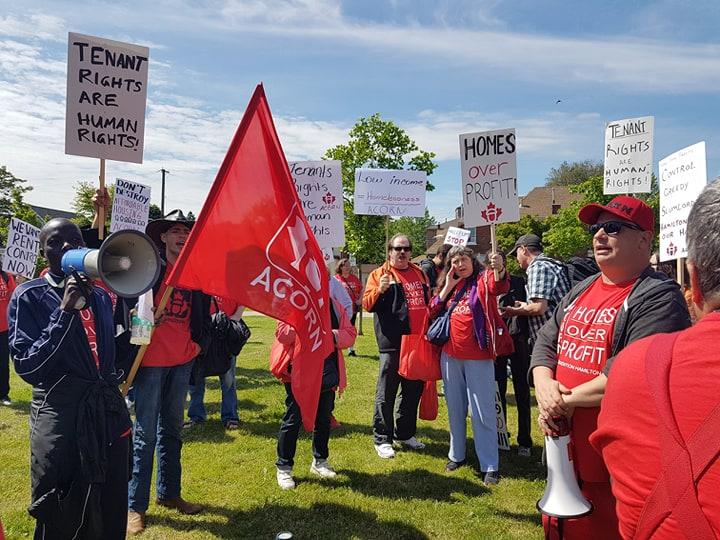 2024 Convention Updates
Saturday, June 15th- Monday June 17th 
Durham Region
Rich history of important labour fights
Ontario Technical Institute (99% locked in) - new campus!
Politically important - conservative ridings, vacant MP seat
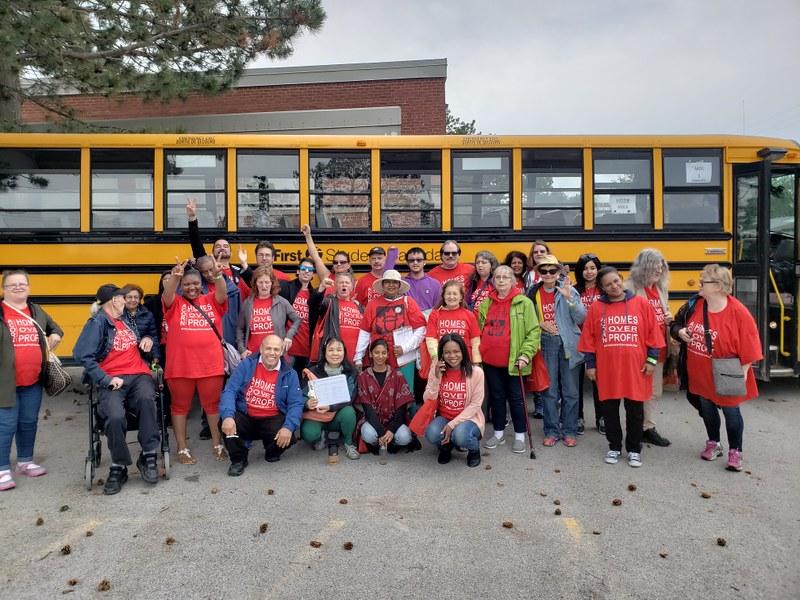 2024 Convention Updates
AB/BC arrive Fri June 14th
ON/Atlantic arrive Saturday June 15th, 2024  
Day 1: Check in, workshops, speeches from ACORN cities
Day 2: Plenary, guest speakers, outreach day, reception dinner
Day 3: Big action!!! Head home Monday June 17th, 2024
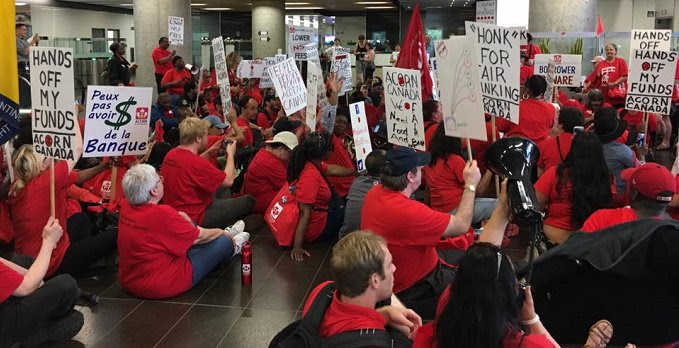 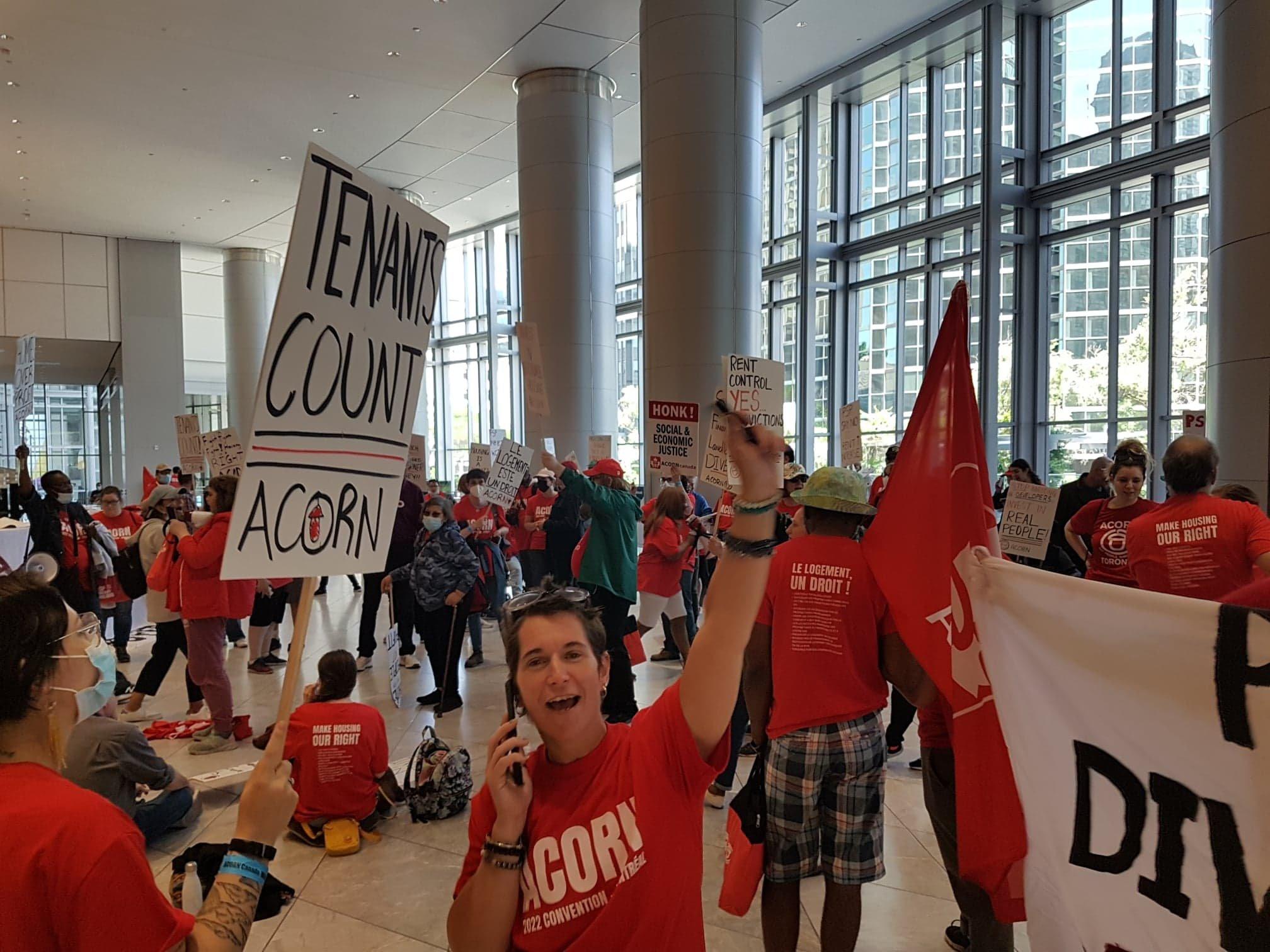 QUESTIONS?
Brainstorming then Report Back

Potential workshops?
Potential guest speakers? 
What national campaign should be the focus of the big action? Ex. Housing, Fair Banking, Internet for All 
Potential target for the action? 
Other ideas?

Remember to nominate a notetaker to report back!
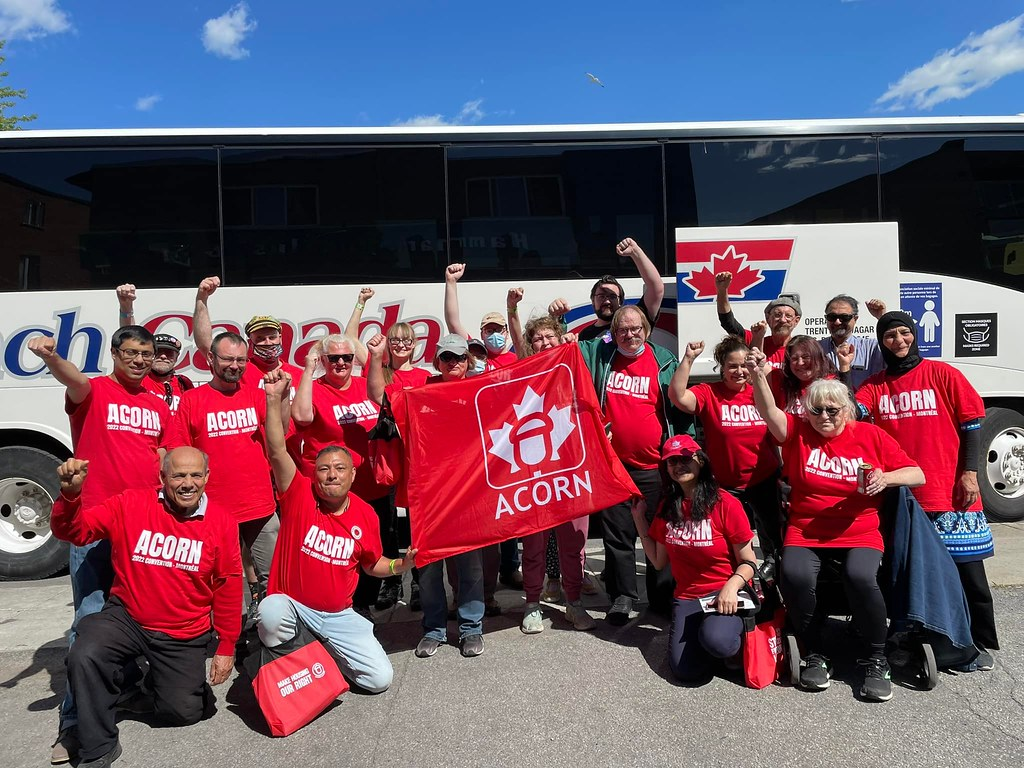 What’s included?
Travel to and from Durham Region
Accommodations
Breakfast, lunch, dinner while at convention
ACORN swag/gift bag 
Entry to all events
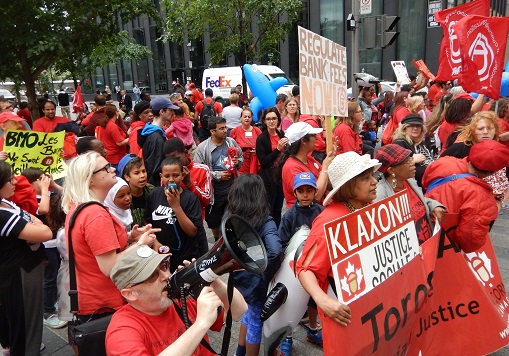 What’s it cost?
TIPS: 
Sell $2 raffle tickets (winner is announced at convention, chance to win $500 )
Sell ACORN calendars
Sponsors/Pledges (like a walk a thon) from friends, family, neighbours or local politicians and unions
Tabling at union conventions, malls, festivals etc
Increase your dues by a bit each month to pay the deposit
Fundraising
TIPS: 
Sell $2 raffle tickets (winner is announced at convention, chance to win $500 )
Sell ACORN calendars
Sponsors/Pledges (like a walk a thon) from friends, family, neighbours or local politicians and unions
Tabling at union conventions, malls, festivals etc
Increase your dues by a bit each month to pay the deposit
If you pay your deposit your spot at convention is guaranteed

Money is not a barrier - if you want to come to convention, you’re coming!

Talk to your local organizer about fundraising and other options
Announcements
Register your rent at rentalregistry.ca to help track rising rents! 
ACORN Canada 2024 Calendars - get yours from your local office! 
Sign the ontario housing online action demanding action from Ford
Stay behind if you’re from a city without an ACORN chapter and want to speak to an organizer!
HAPPY HOLIDAYS!